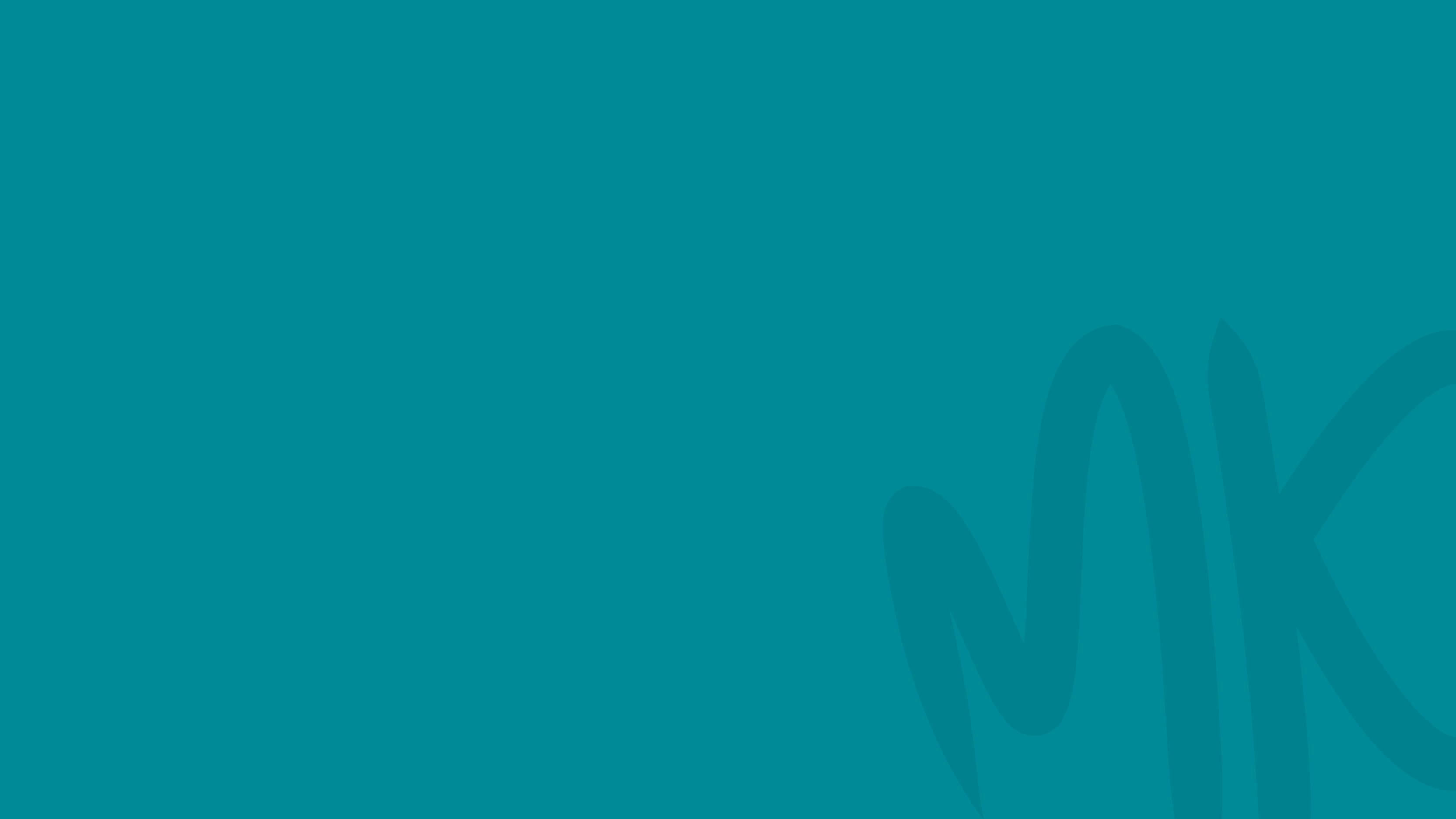 How to prepare your child with Special Educational Needs to successfully start a new ‘Secondary school’
By: Specialist Teaching Team and SENDIAS Service
Monday 20th May – MS Teams
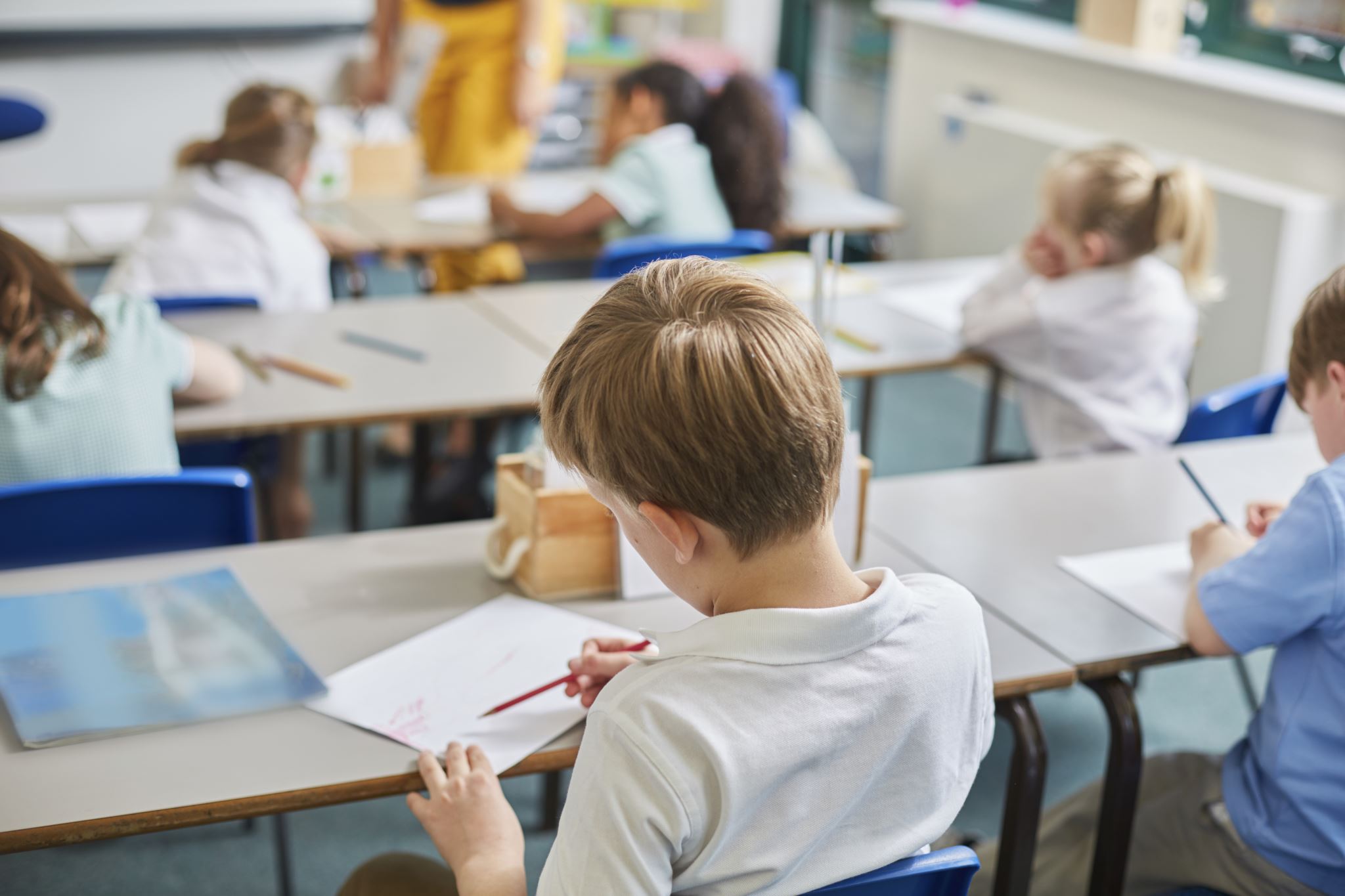 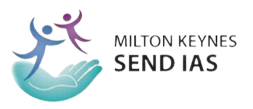 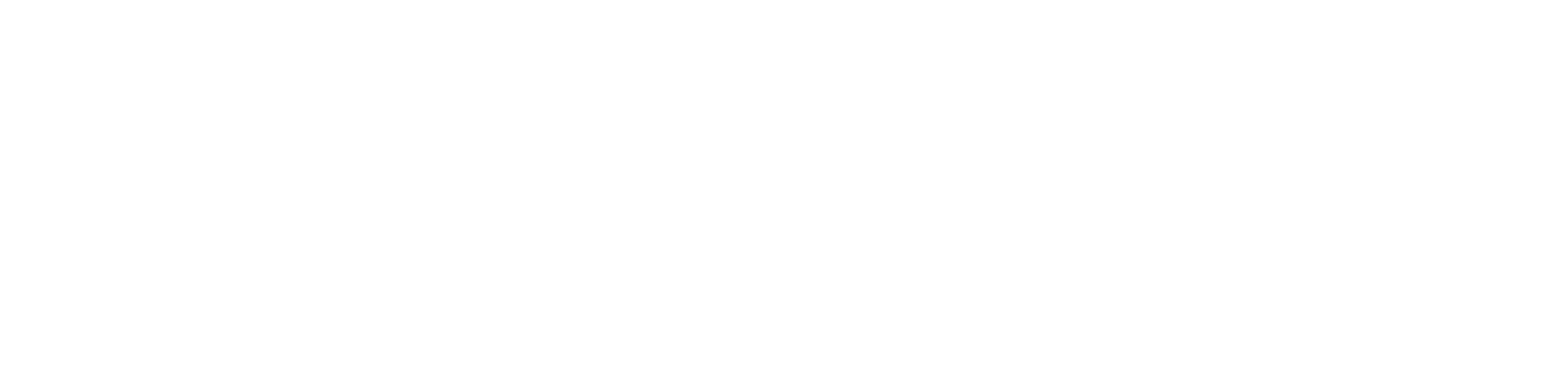 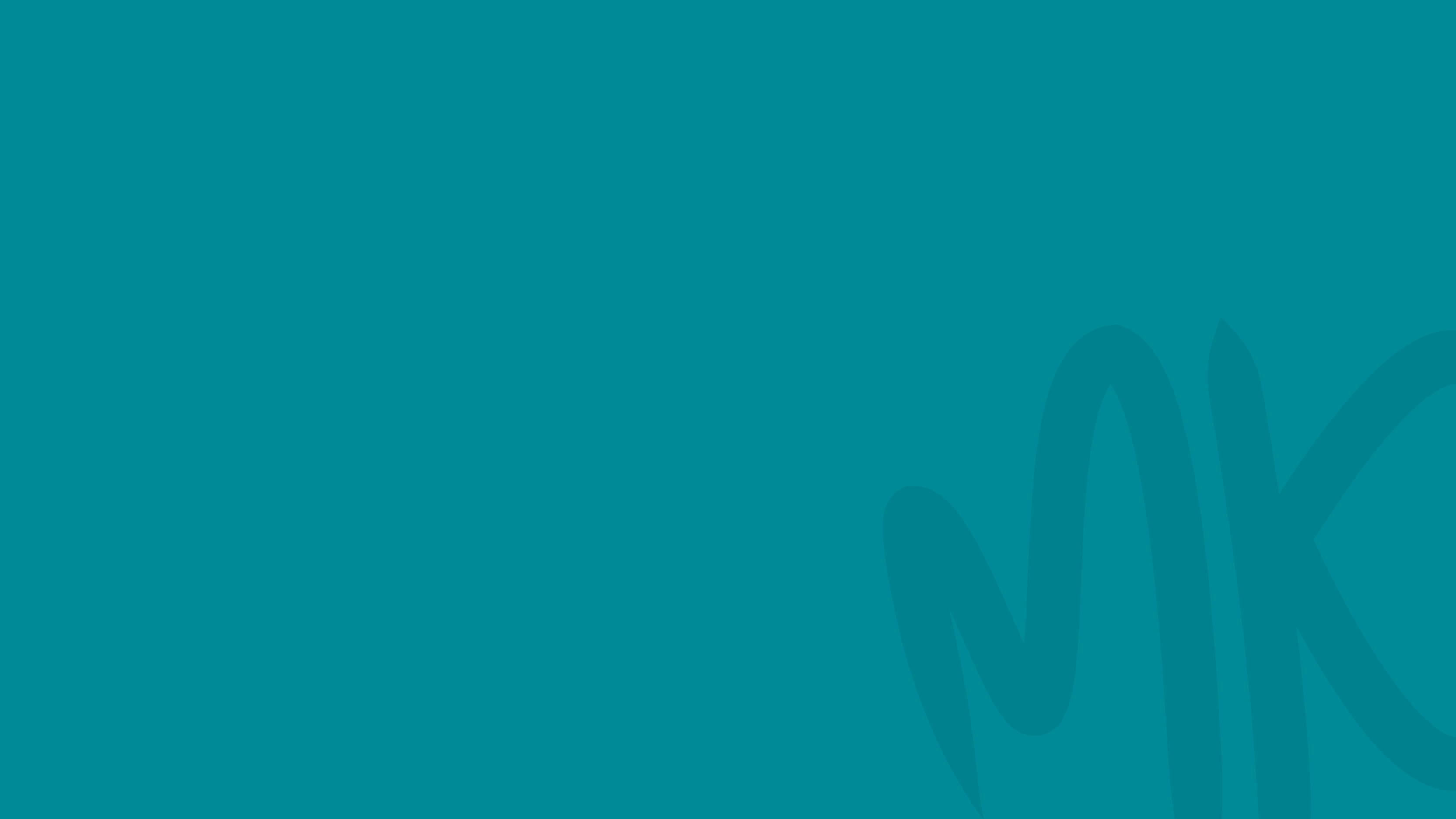 Housekeeping

Please keep your mic muted

You do not need to have your camera on


For further individual support: 
SENDsupport@milton-keynes.gov.uk
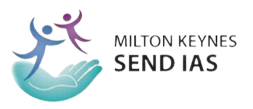 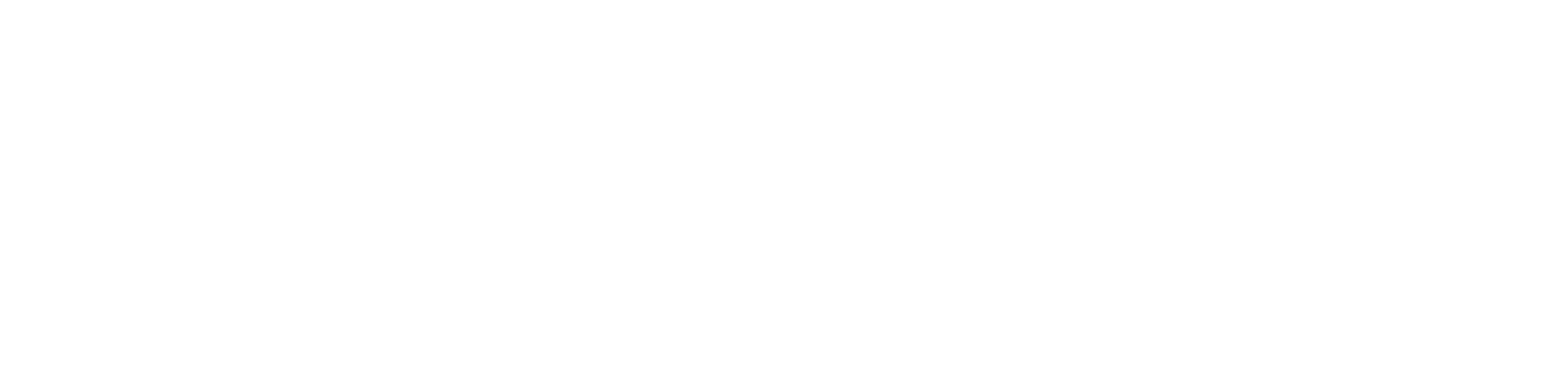 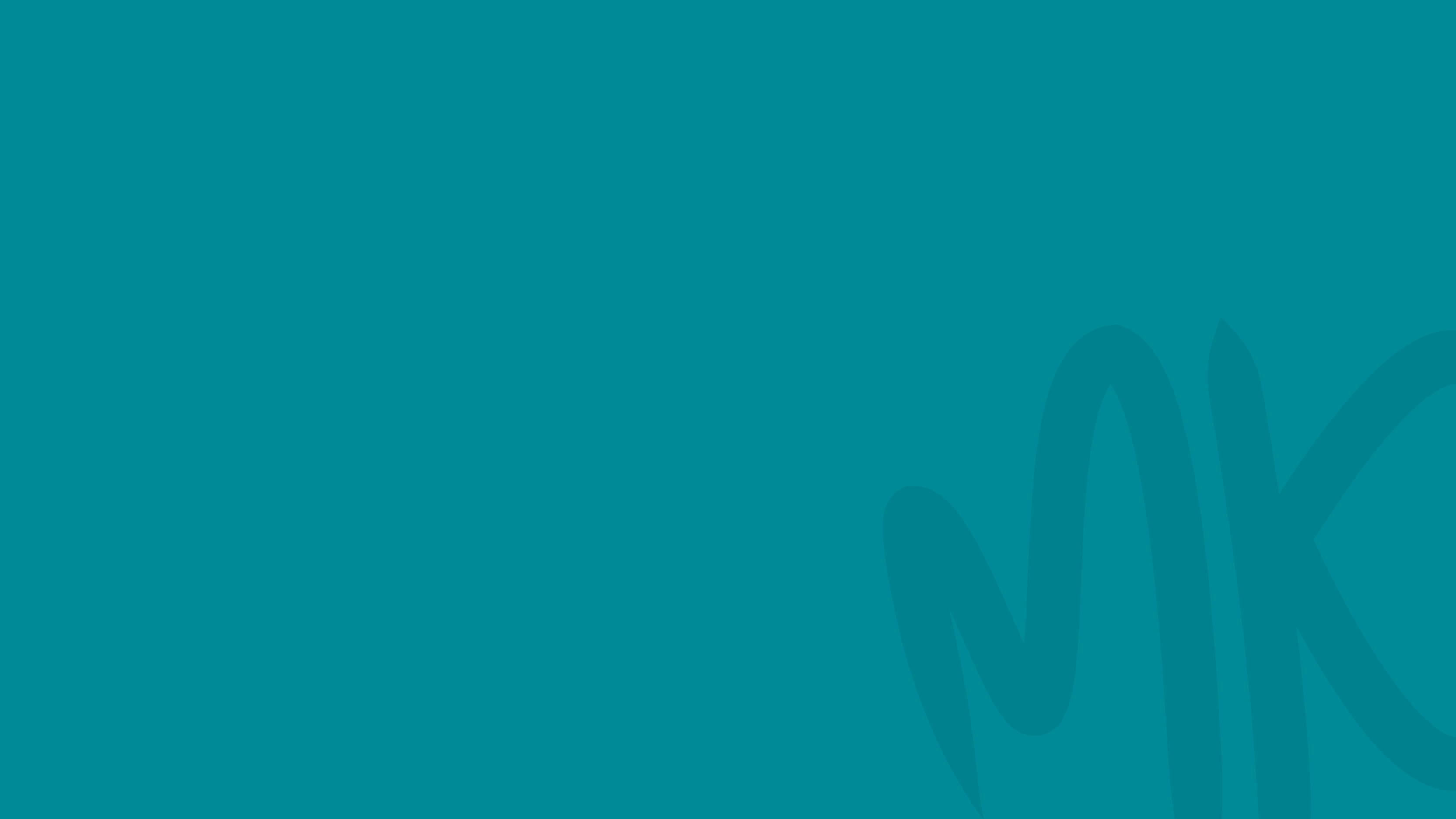 By end of this session
Practical strategies to ensure smooth transition 
Things to consider 
What to expect now till start of the school year 
Where to find help
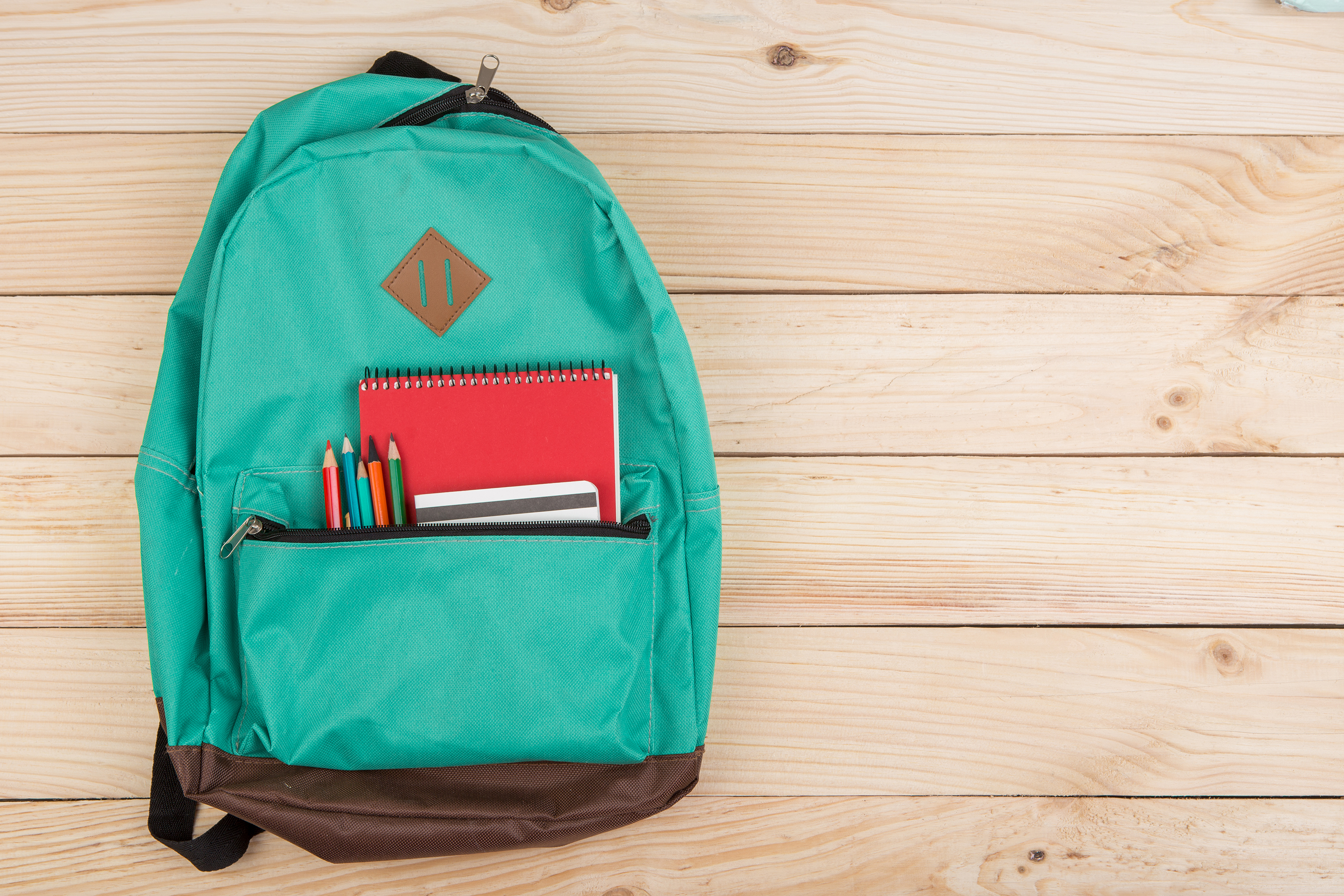 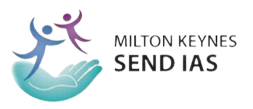 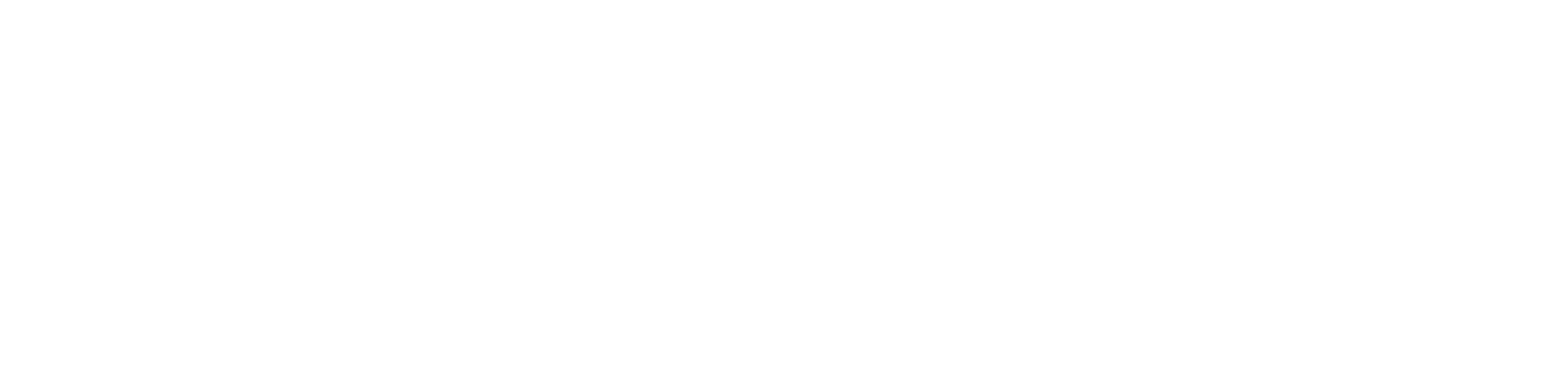 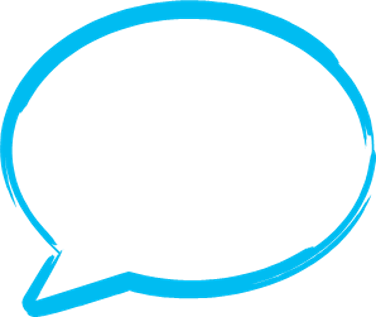 What school might do
Possible introduction to teacher 
Social Story ​
One page profile
​
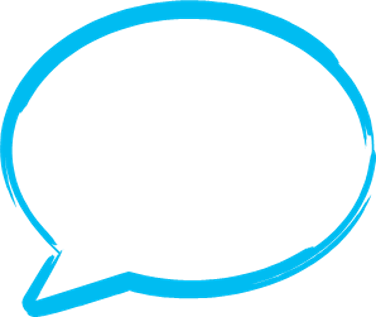 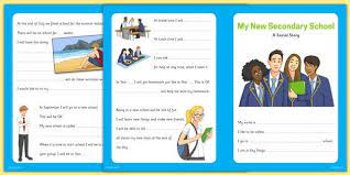 Visits
Transition days
Summer School
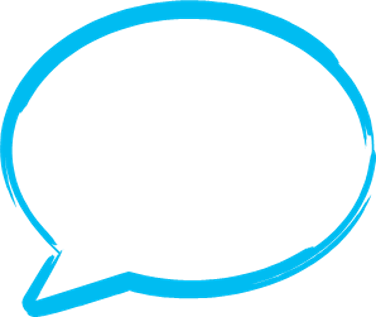 Is your school doing something different, which you have found useful?
Transition meeting 
Might ask for paperwork 
School visit
Information transfer
Make most of the Transition Day – don’t be afraid to ask questions
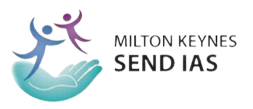 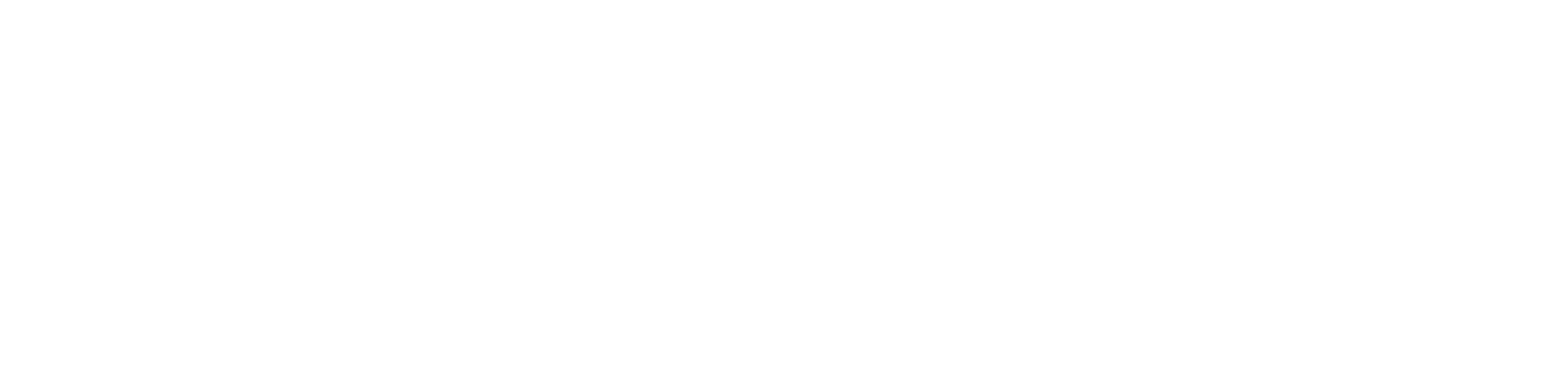 Sharing Information
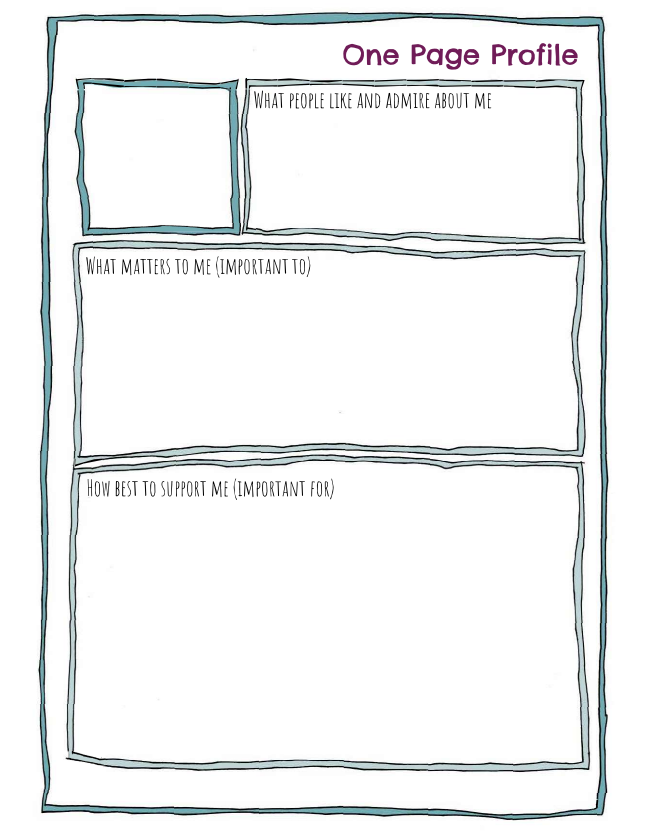 One Page Profile
SEND Support Plan
Healthcare Plan (not EHCP)
Top tips for a successful One Page Profile - Special Needs Jungle​​
One page profile: video & template - NDTi​​
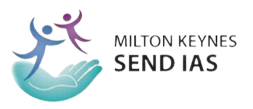 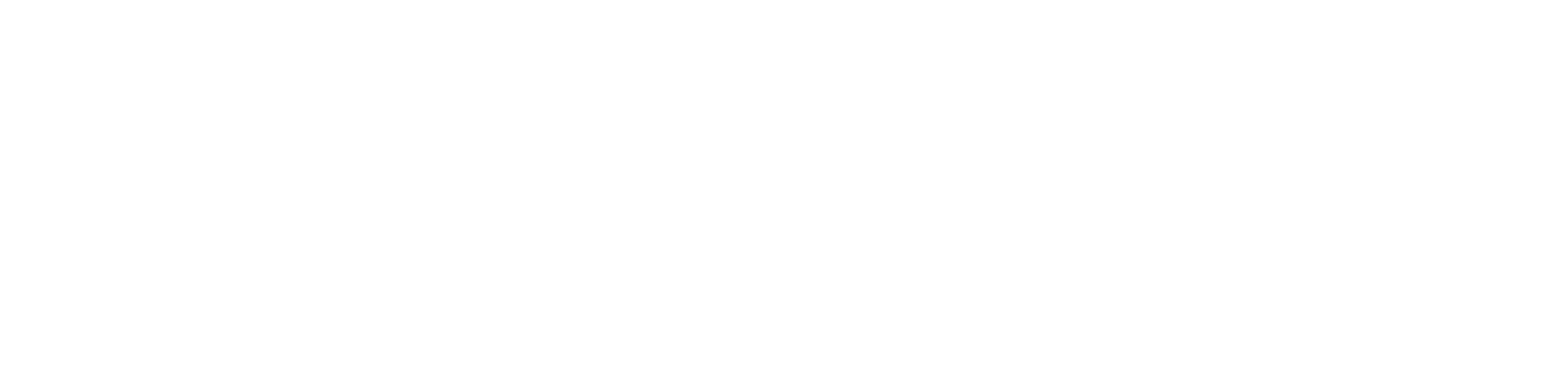 How to prepare your child
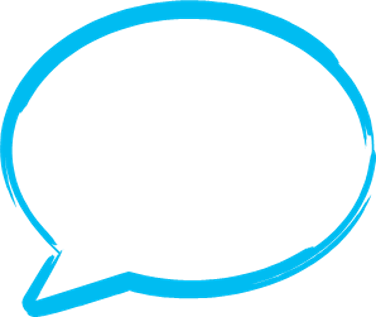 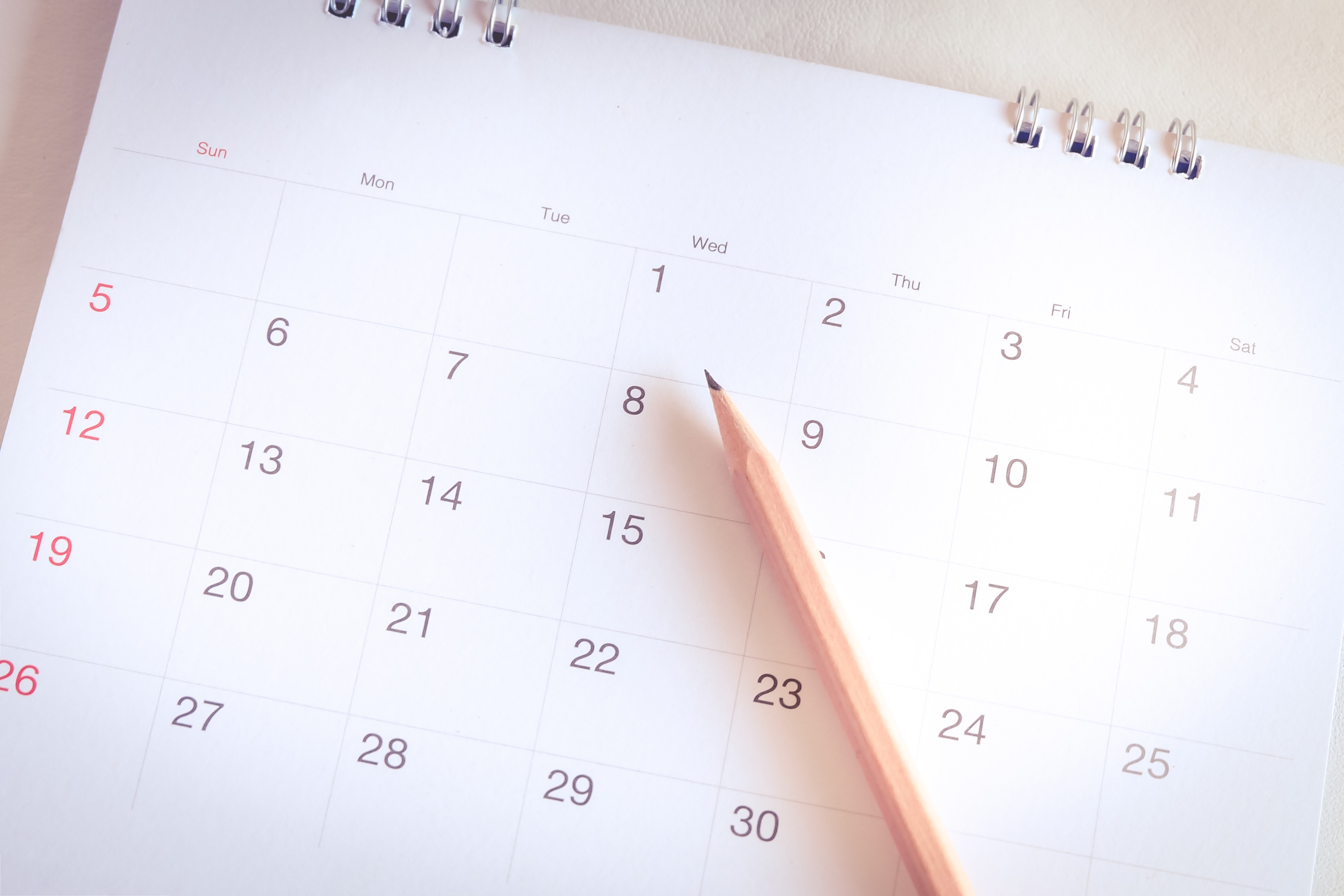 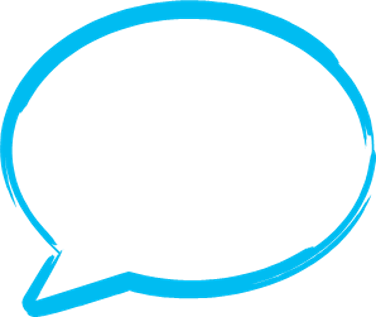 Plan ahead
Communication with school
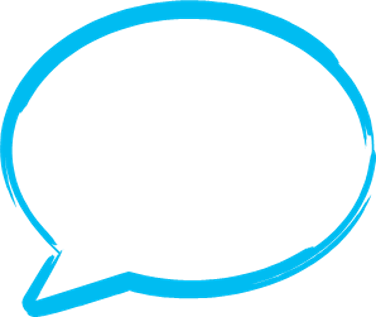 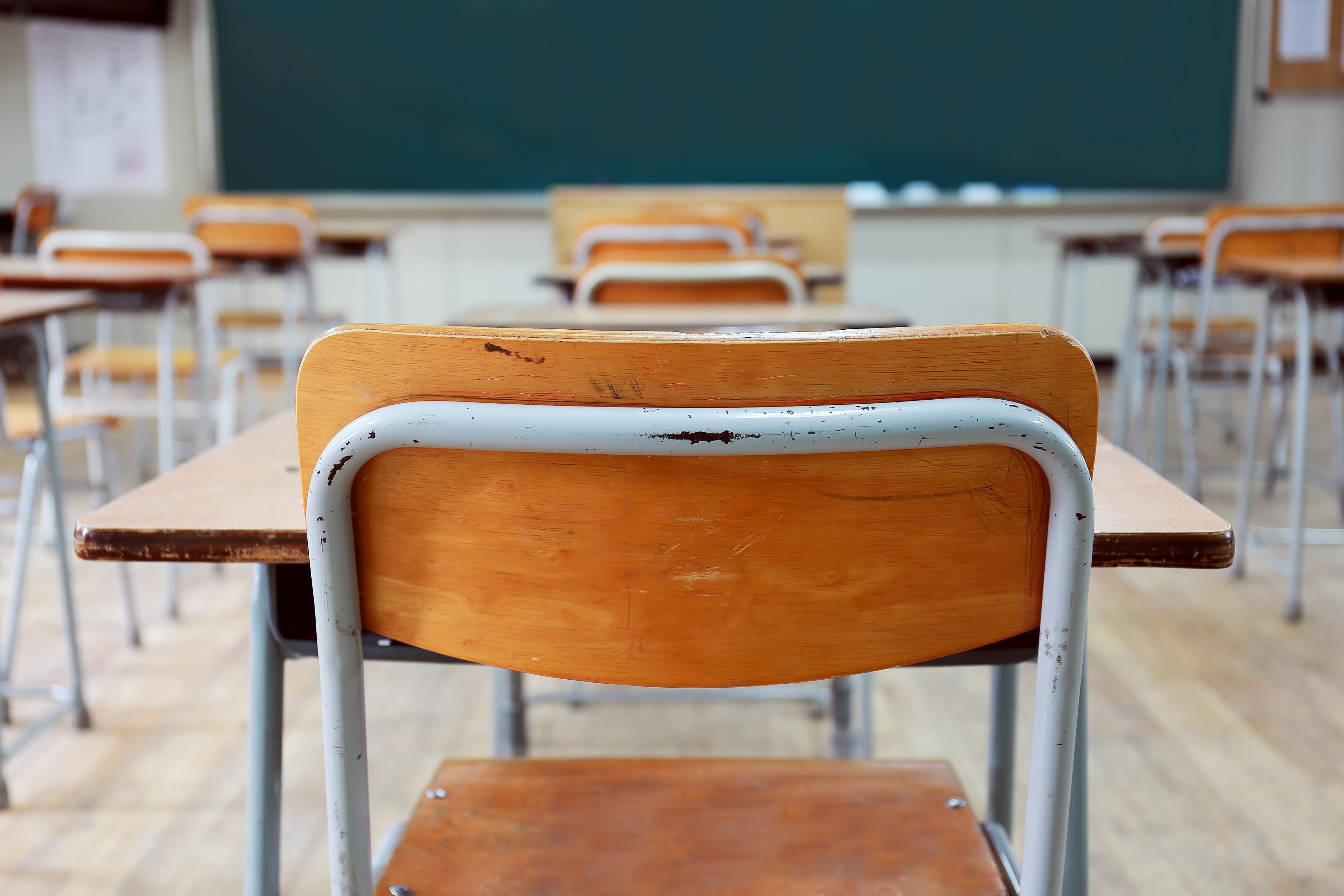 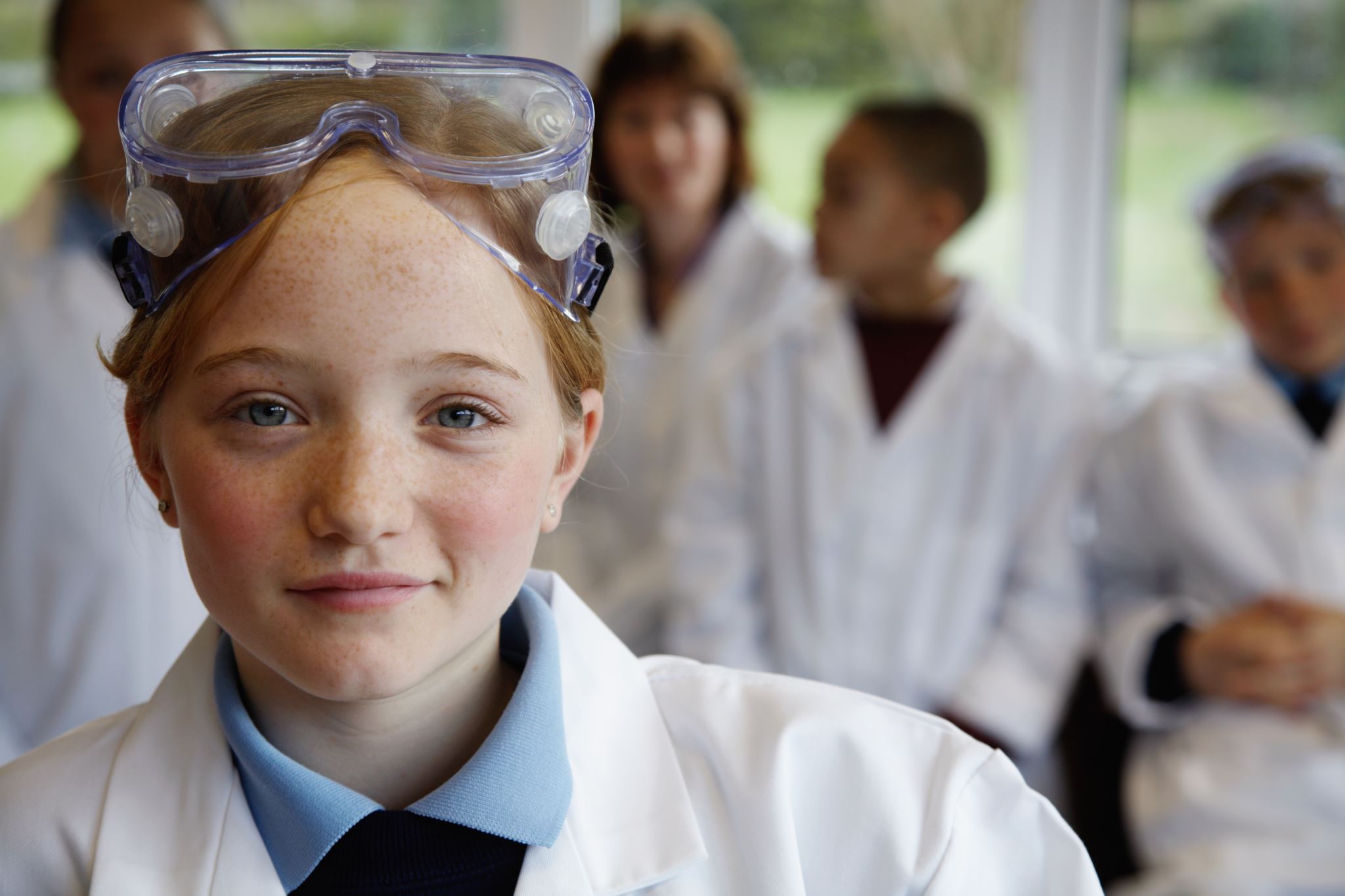 Practical preparation
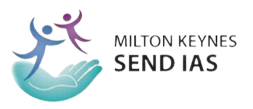 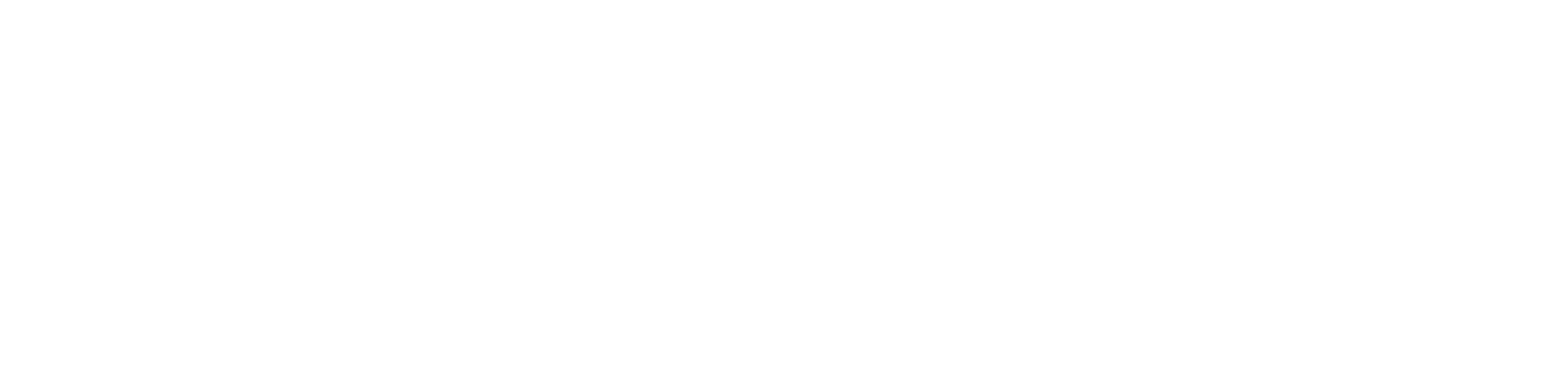 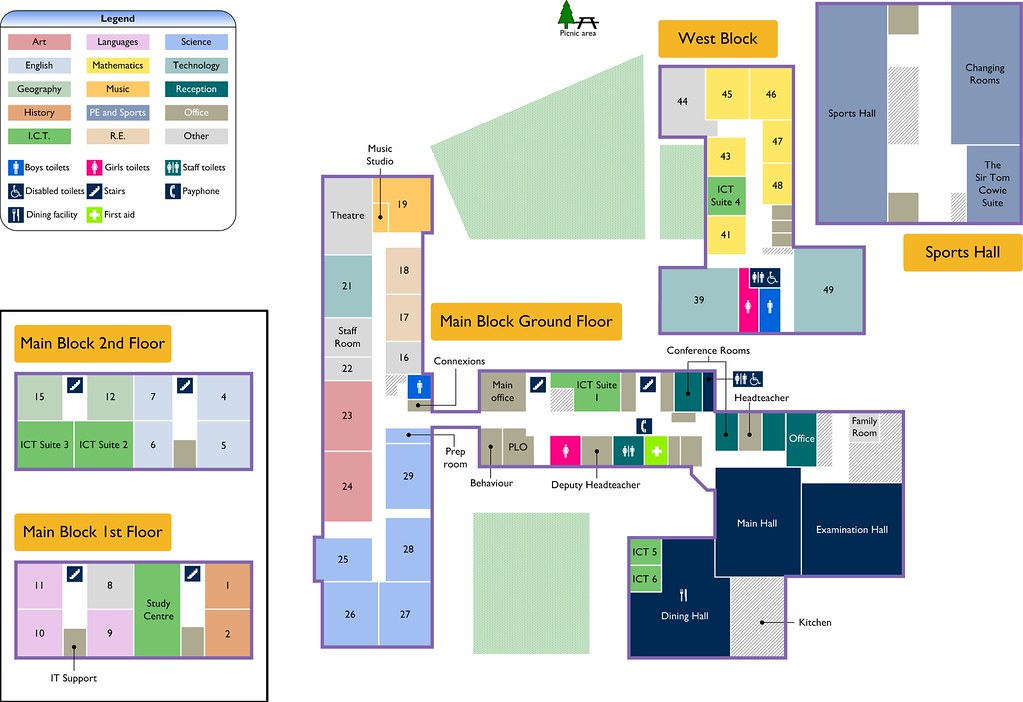 Practical preparation
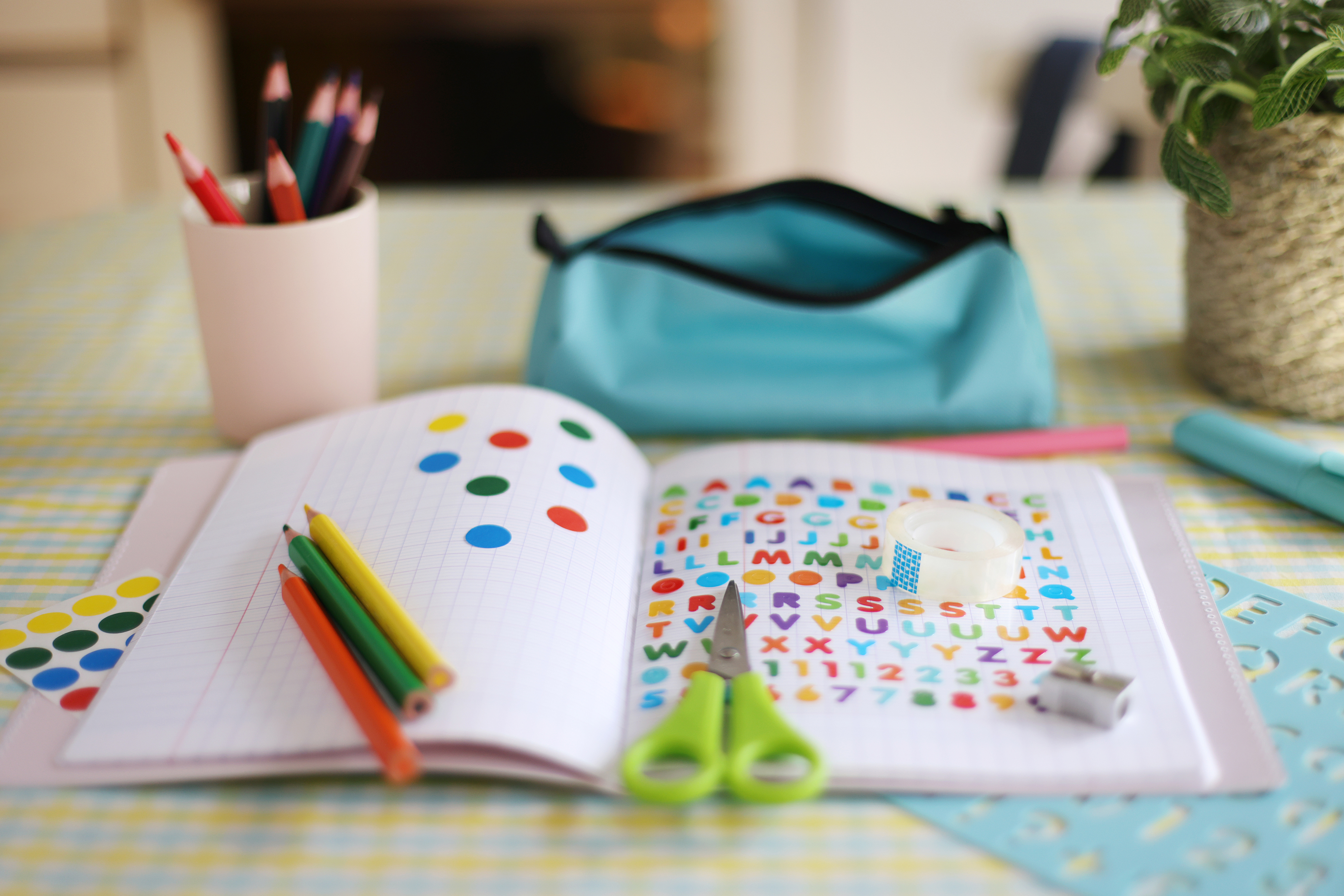 Familiarise with timetable - try colour coding it or take a photo/mobile

Checklist for things they need in school bag

Map navigating to places; map out the route

Link with new friends ​
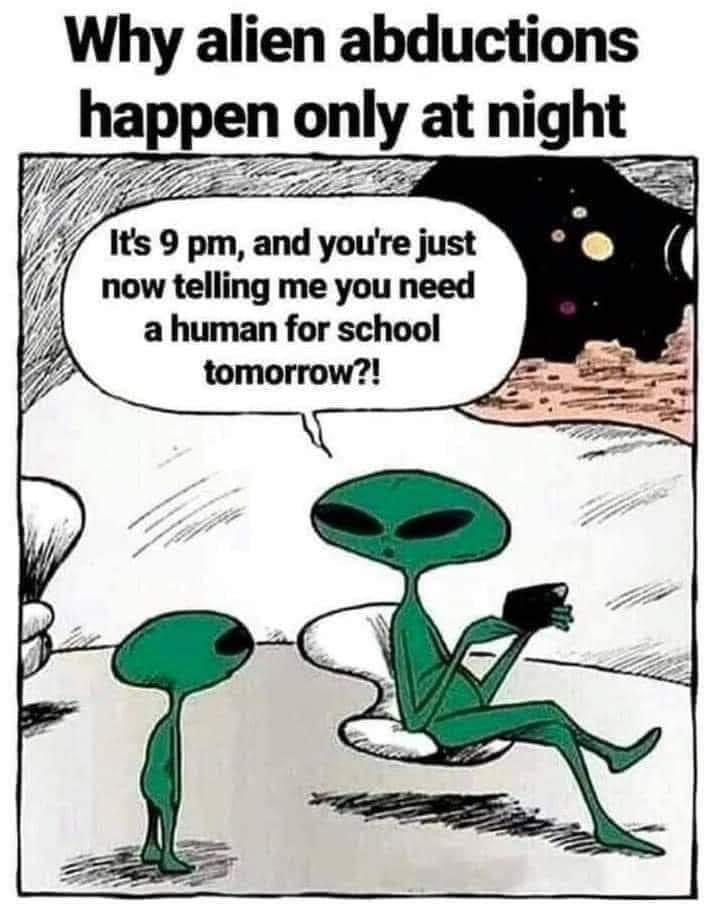 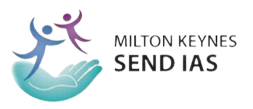 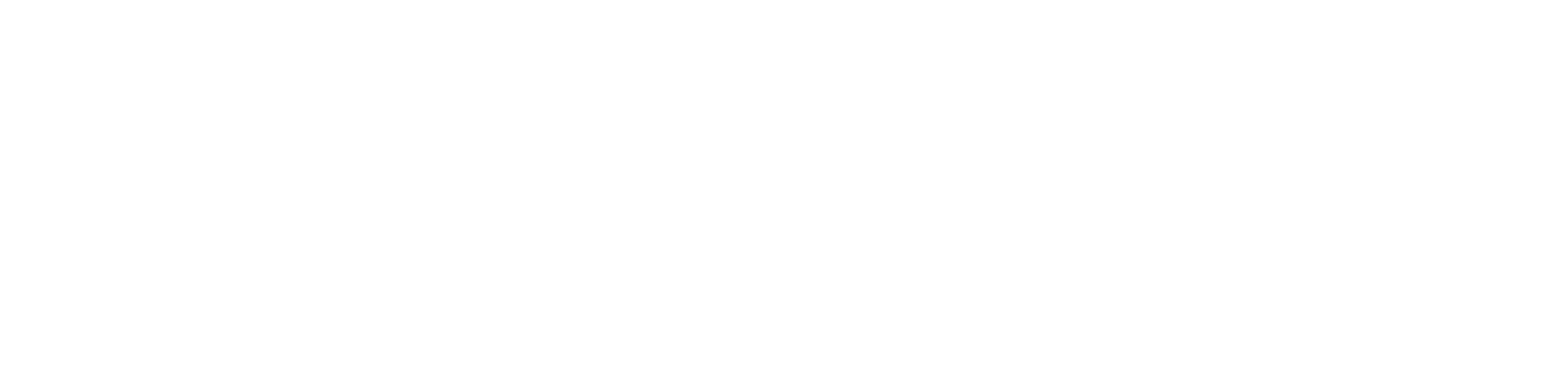 Practical preparation
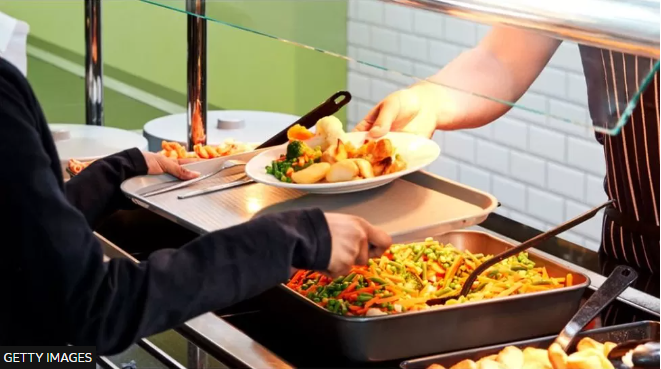 Uniform- practice dressing; tie knots; consider sensory needs and check uniform policy

Good routine – breakfast and sleep

School Lunches 

Ask about reasonable adjustments linked to sensory/physical
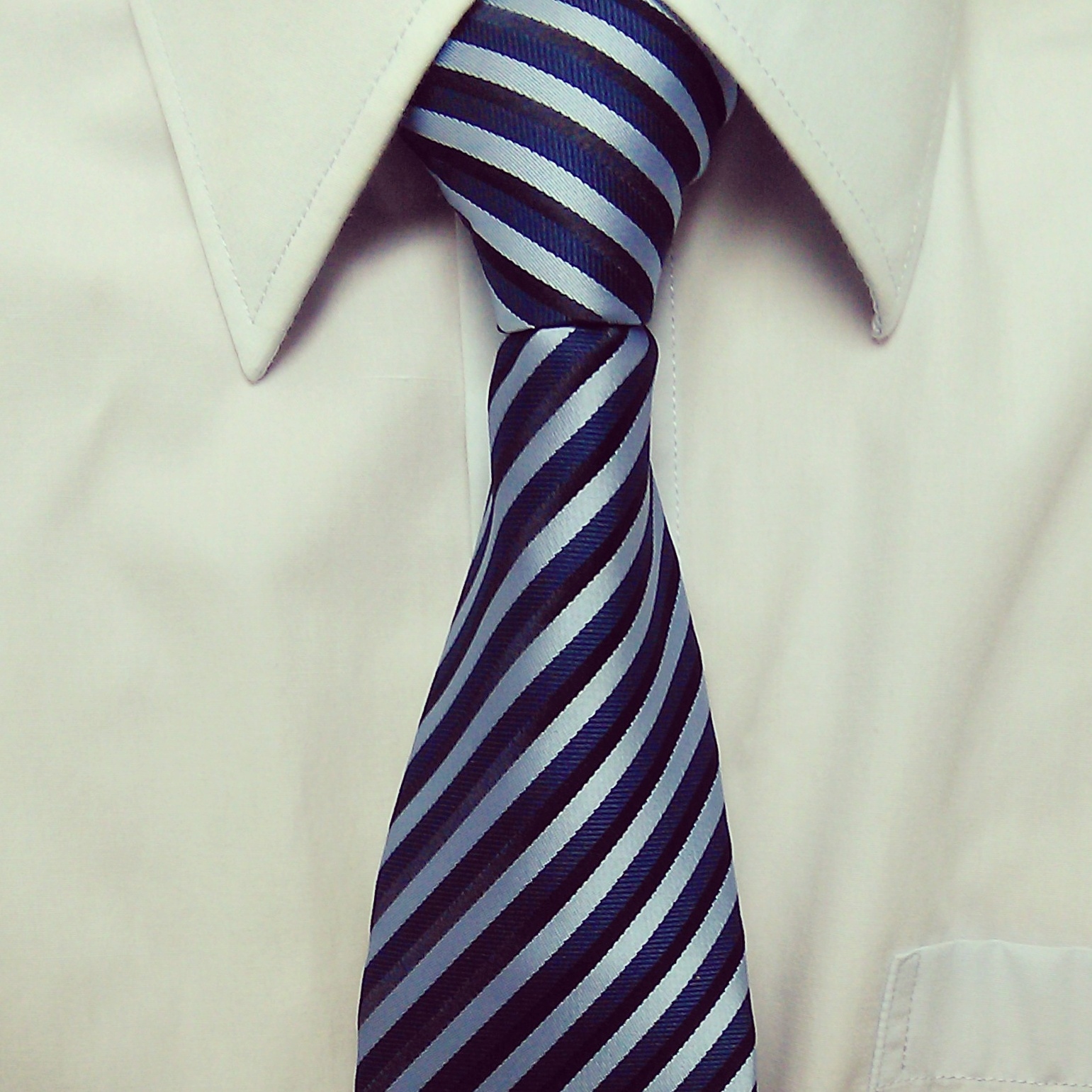 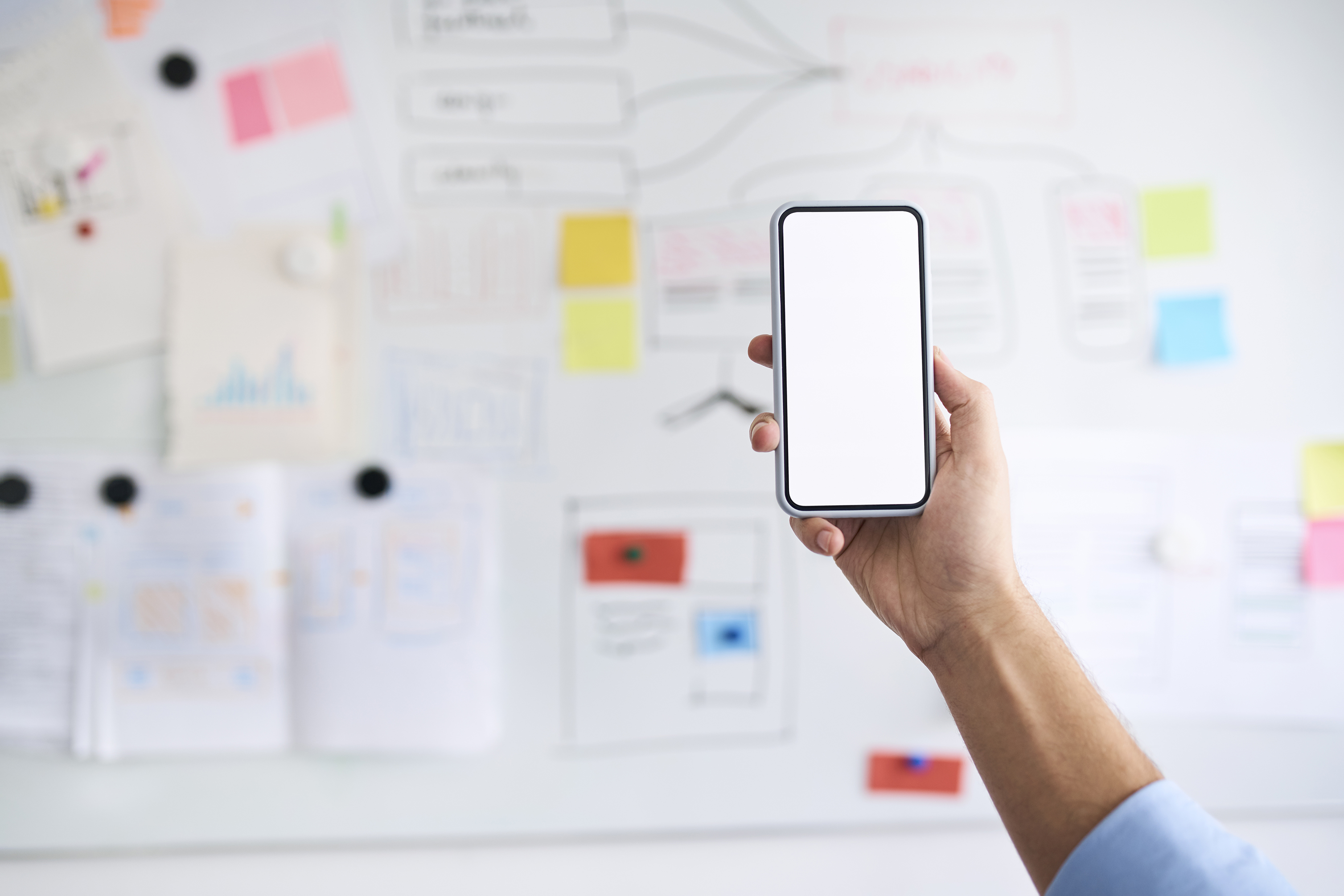 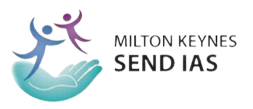 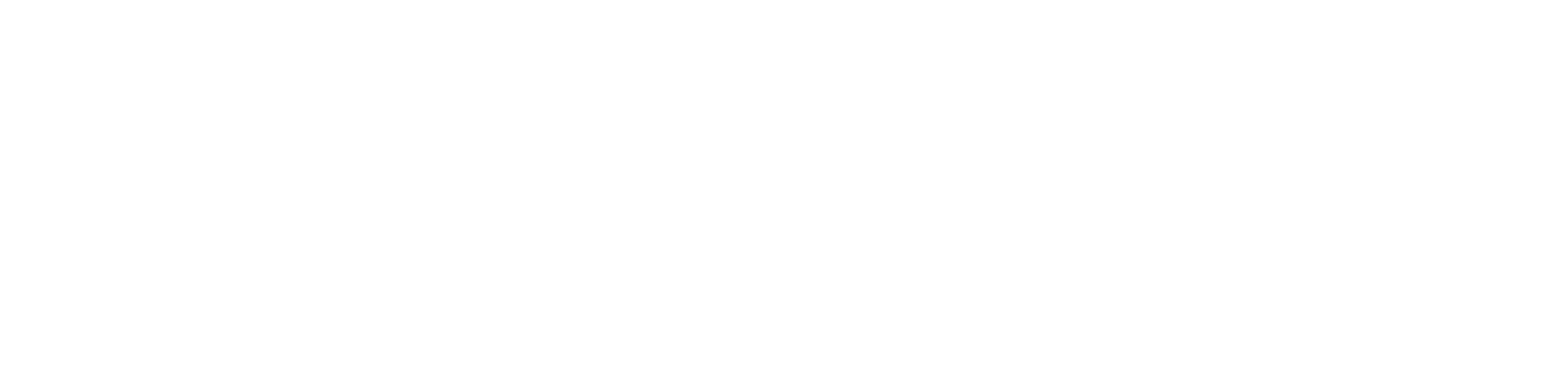 Linking with the school
Read the SEND Policy, Mobile phones use, Behaviour, Social Media Policies, Uniform

Find out about the timetables/routines , or expectations to help prepare your child ​

Ask about what support may be offered ​

Ask who is your main contact and the best way to get updates ​

Use the school website- find out about daily school routines eg: home work, lunch menus, time table
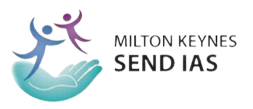 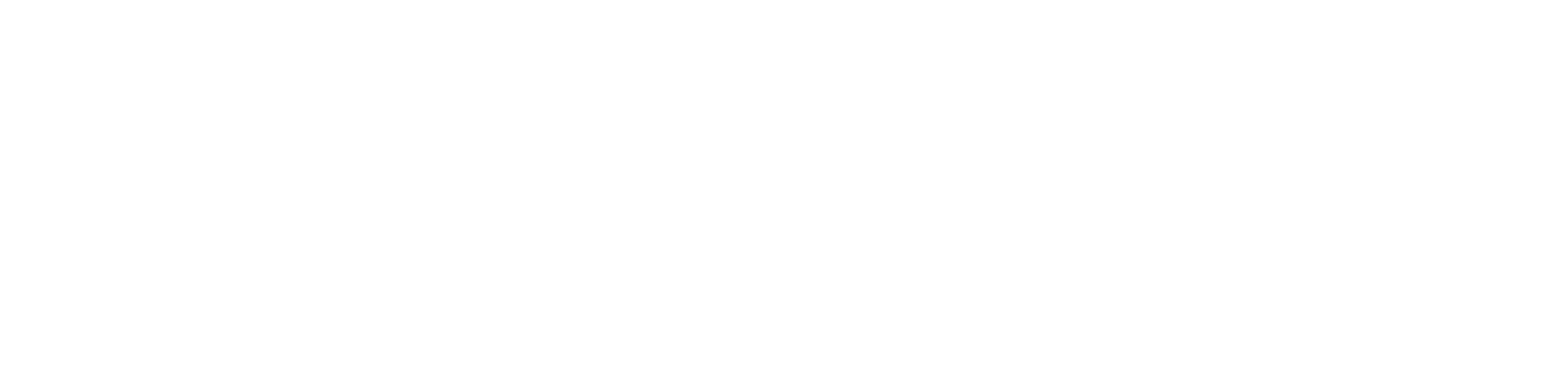 Expectations
Reasonable adjustments
How to stay in touch with staff
What will support look like?
Supporting behaviour
Homework
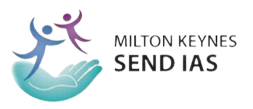 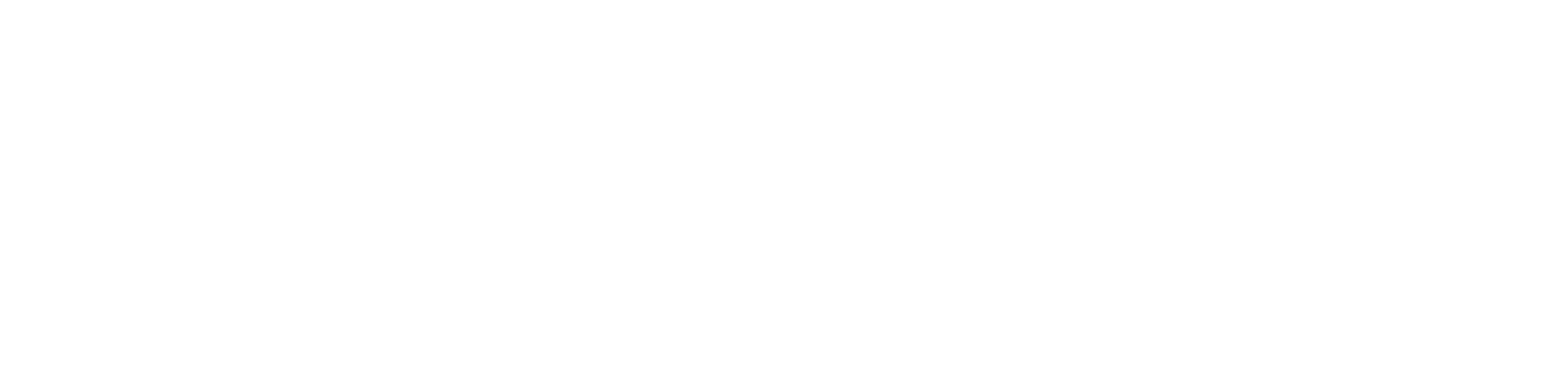 Friendships
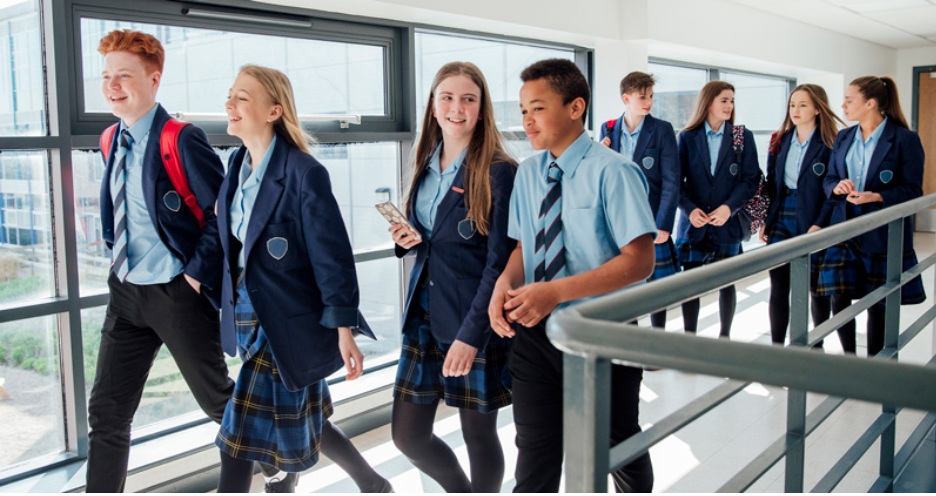 How to support your child to make friends
Link with other parents to organise get togethers
Practice friendship skills such as listening, sharing, compromising, and negotiating
Help them to gain confidence – to practice social skills 
Reassure them that it’s natural for friends to fall out sometimes
Help children to think of questions they can use to make connections with friends, such as:
Asking questions about shared interest or hobbies - would you like to play football during break?
Social Scripts
Tips and Advice about Friendships - guide for young people by YoungMinds
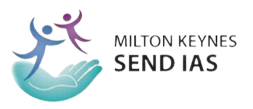 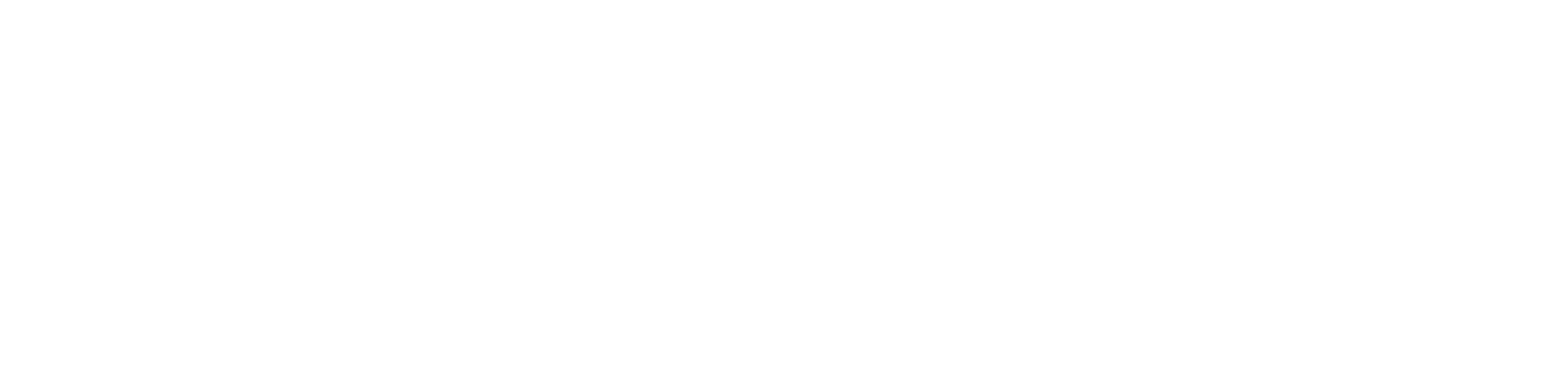 [Speaker Notes: Top tips: 5 ways to support your child to make friends | Children's Mental Health Week (childrensmentalhealthweek.org.uk)

Young minds Friends | Tips and Advice about Friendships | YoungMinds

First day nerves – how to prepare First day nerves – how to prepare, keep calm and carry on - BBC Bitesize]
Social Emotional and Mental Health
What works for your child/YP?
After school routines
Strengths and interests
Changes in behaviour- share concerns with school
How your child/YP can ask for help
Bedtime routines
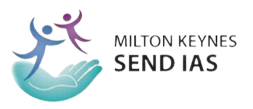 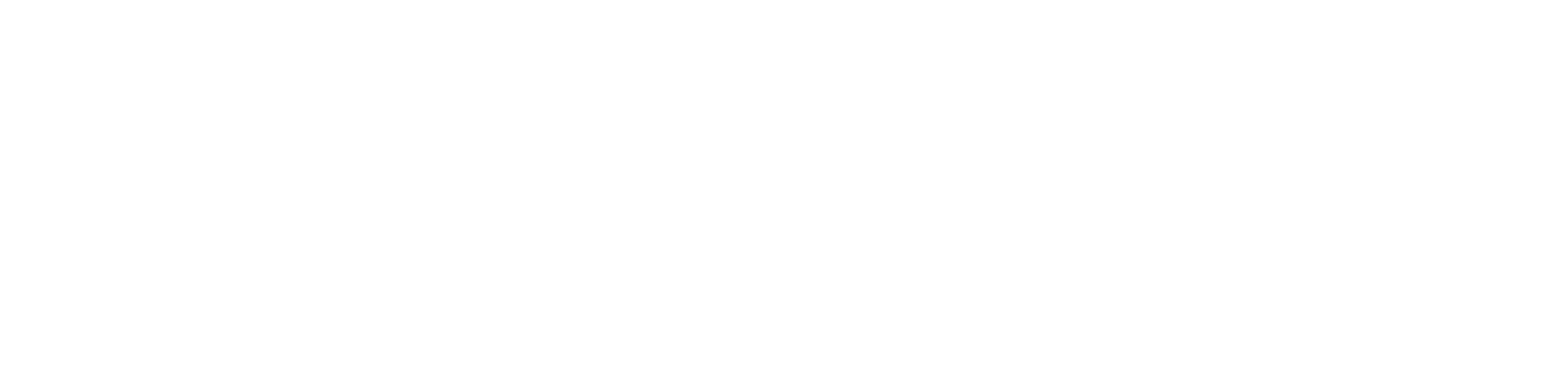 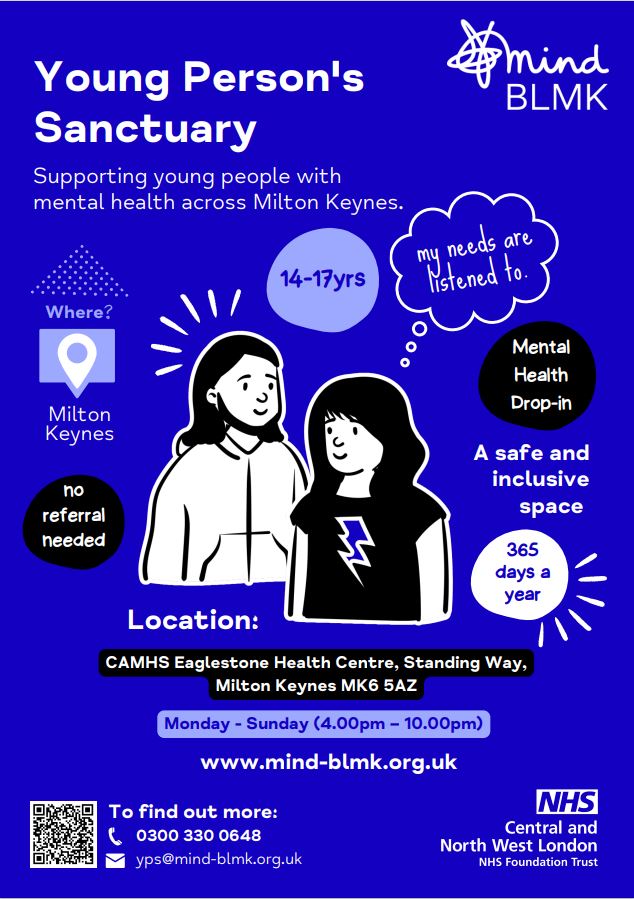 Michael Green 
Youth Mental Health and Youth Outreach Worker
Mind BLMK

Tips on how to support and prepare your child for new school
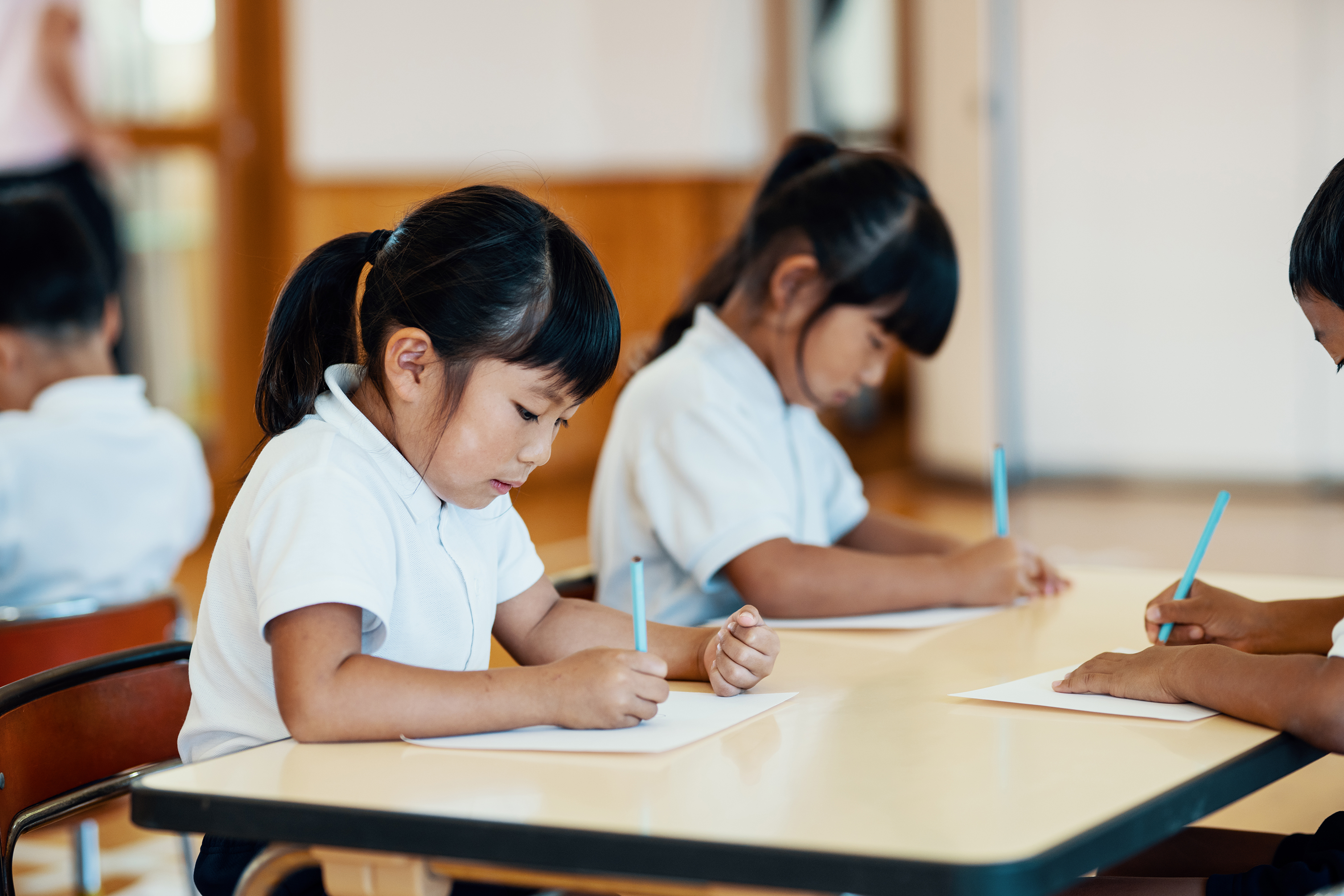 And finally...
Change can be difficult- you may need to give time for your child to settle

Keep yourself calm

Give school the chance to get to know your child
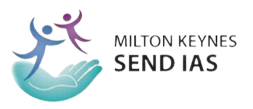 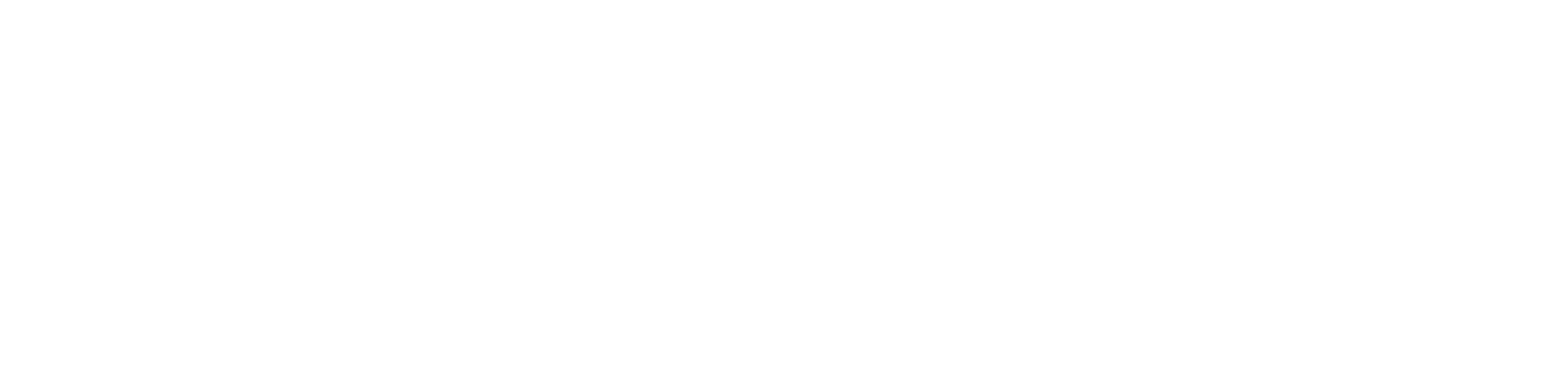 Milton Keynes Local Offer
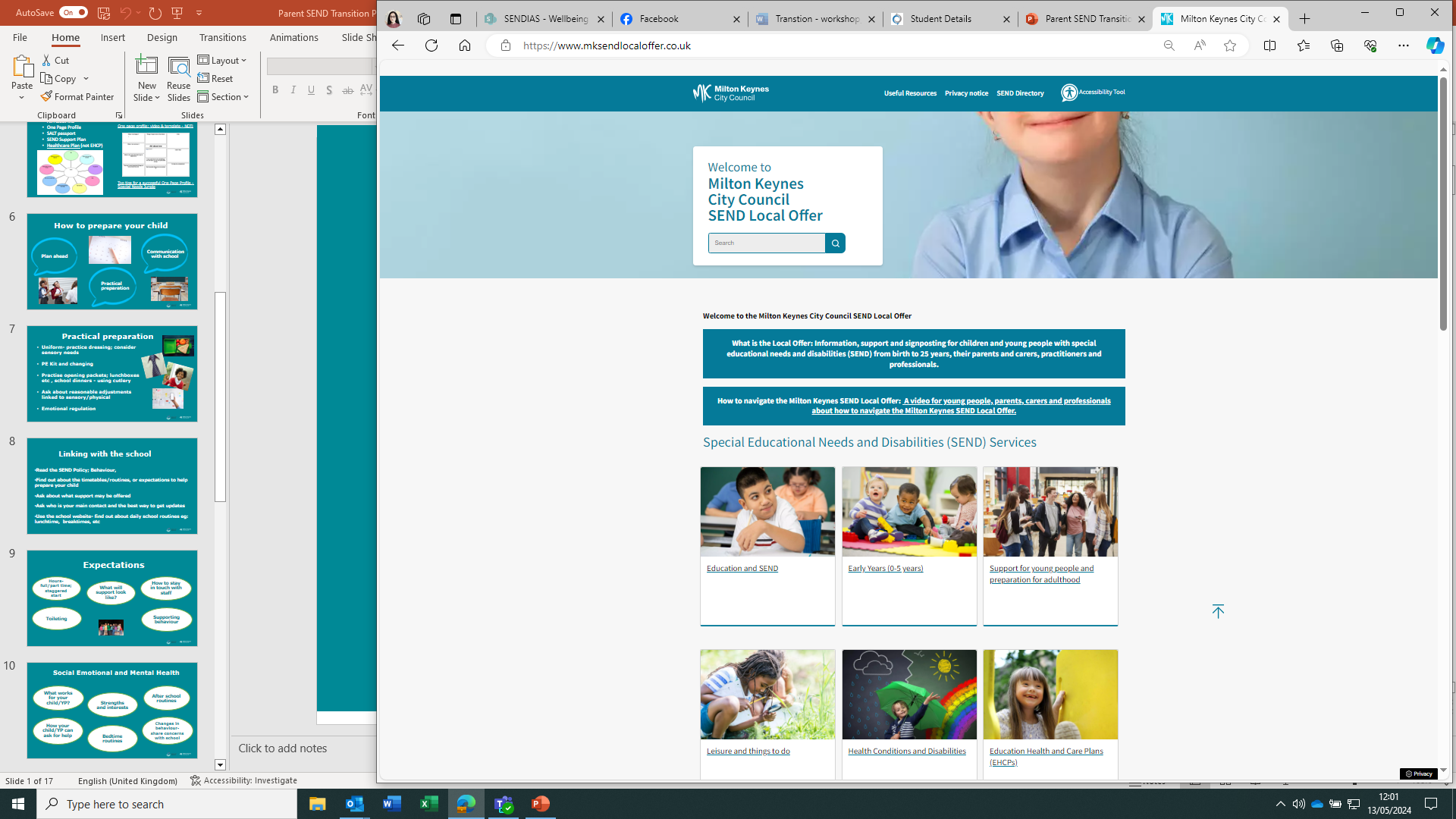 W: www.mksendlocaloffer.co.uk  ​
: www.facebook.com/MKSEND
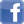 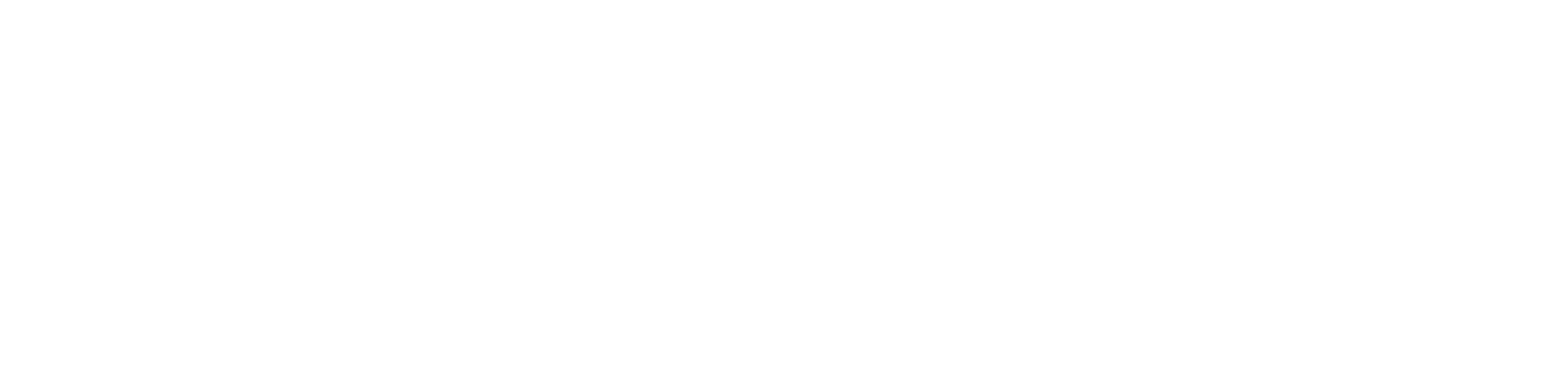 MK SENDIAS Service
Independent - Impartial - Confidential
IAS – Information, Advice & Support 
Statutory Service
Remit - Education, Health and Social Care 
     (as defined by the SEND CoP)
Impartiality 
Sits in the SEND legal framework
Work at arm’s length from the Local Authority
Not connected to schools
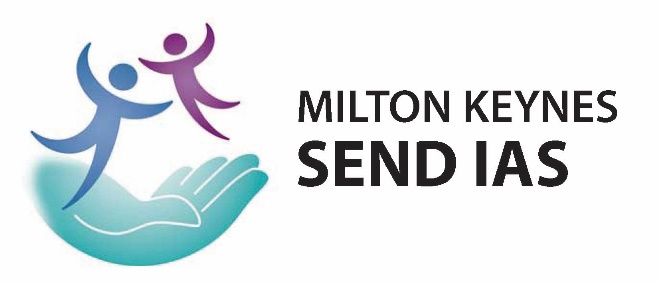 T: 01908 254518  
E: contact@mksendias.org.uk
W: www.mksendias.org.uk
     www.facebook.com/MKSENDIAS
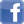 Self Referral: https://mksendias.org.uk/referral
Helpful resources….
Support in school - MK Local Offer
How can I help my child with SEND prepare for school? -  MK Local Offer
Milton Keynes Libraries: Check ‘Parent shelf’ or search ‘Starting schools’ in e-catalogue.
Starting or switching school - NAS​​
Workshops by Contact - Secondary school age
Sleep: 
Children with SEND - The Sleep Charity
Helping your child to sleep - Scope UK
Moving up! The transition to secondary school - Animation and Resources -  Anna Freud
How Parents Can Help With Secondary School Transition – YoungMinds
10 tips for parents to help their children cope with change - YoungMinds
Five ways to help autistic students get settled - Tes Magazine
5 ways to support your child to make friends - Children's Mental Health Week
Find Your Feet: Parent webinar how you can support your child through the change from primary to secondary school
Lots of good tips here but not specifically SEN: Starting secondary school - BBC Bitesize
My moving up to secondary school booklet – Compass
First day nerves – how to prepare, keep calm and carry on - BBC Bitesize
Newsround Videos
5 Tips for Starting Secondary School 
Back to School: Top Tips for Starting Secondary School
Information and factsheet - MK SENDIAS
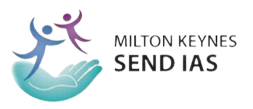 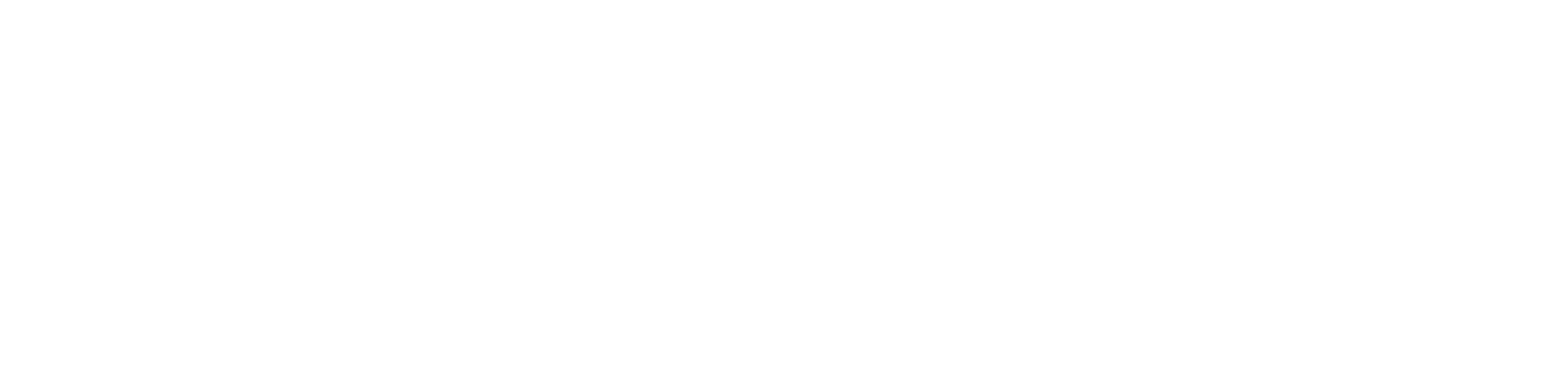 Thank You
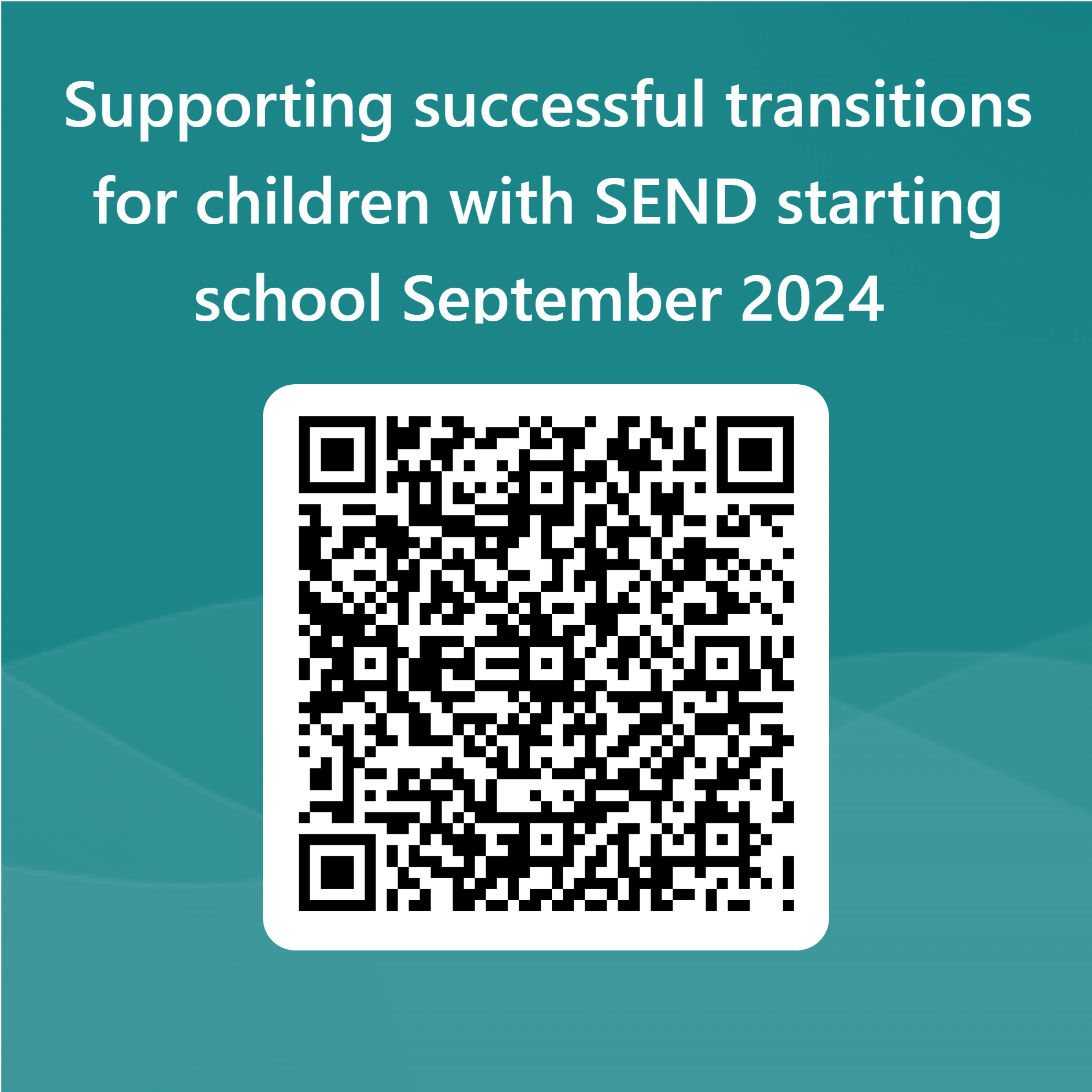 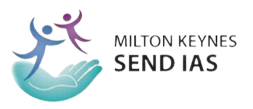 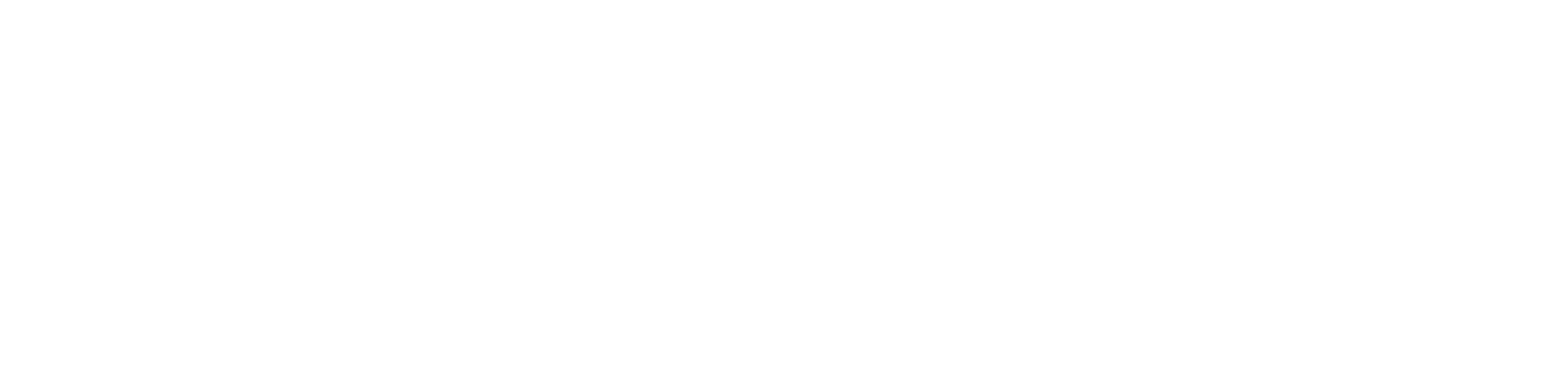